Unlocking the Value of Equipment System Data Introduction to Project Haystack and Data Modeling for Equipment systems
John Petze
executive director, Project haystack
CO-Founder, SkyFoundry
May 2019
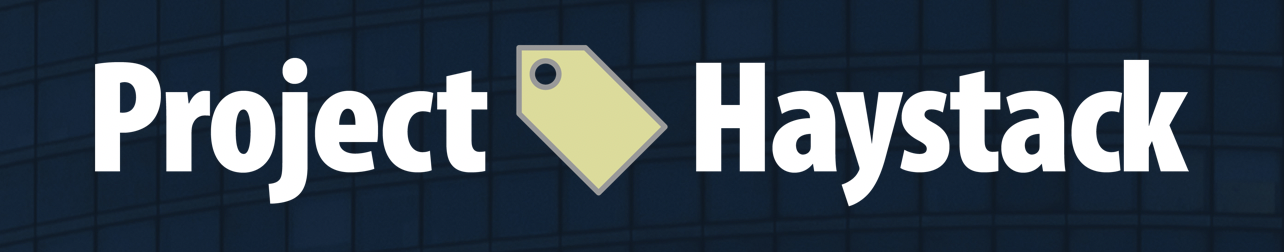 Our Goal – Making Data from Diverse Systems Easy to Work with
May 13-15, 2019
2
The Challenge
Most data produced by devices and equipment has poor descriptive information to define what the data means
There has not been a standardized approach to adding semantic data (meta-data) to device data
Names can’t do the job
Manual, labor intensive processes are required to add semantic definitions to data before analysis, presentation and other value creation can begin
This forms a barrier to the effective and efficient use of device data – adds cost and slows the use of data
May 13-15, 2019
3
Project Haystack Is…
A community of people working to address the need for a standard “semantic modeling” method for device data
Open source – no cost to use
Worldwide community
Proven and deployed in thousands of facilities
May 13-15, 2019
4
Project Haystack Provides…
A standardized methodology for describing data that makes it easier and more cost effective to analyze, visualize, and derive value from our operational data
Think of it as a “MARKUP LANGUAGE” for data
May 13-15, 2019
5
The Challenge – A Use Case
Analyze this: zn3-wwfl4 = 76.2
Hmmmm… What does the number represent? Deg C, F, KW, kPa???
Need to know units. Lets say it is Deg F
Hmmmm… Is 76.2 Deg F OK?
What is it? Zone temp, Return air temp, chilled water temp? Lets say it’s a Zone
What is the schedule for the space? Schedule #1 = 7:30 AM - 6:30 PM
What AHU is it served by? AHU-1
What VAV box serves it? VAV-27
How can I convey these answers in a standard way that other software can interpret?
May 13-15, 2019
6
A Use Case
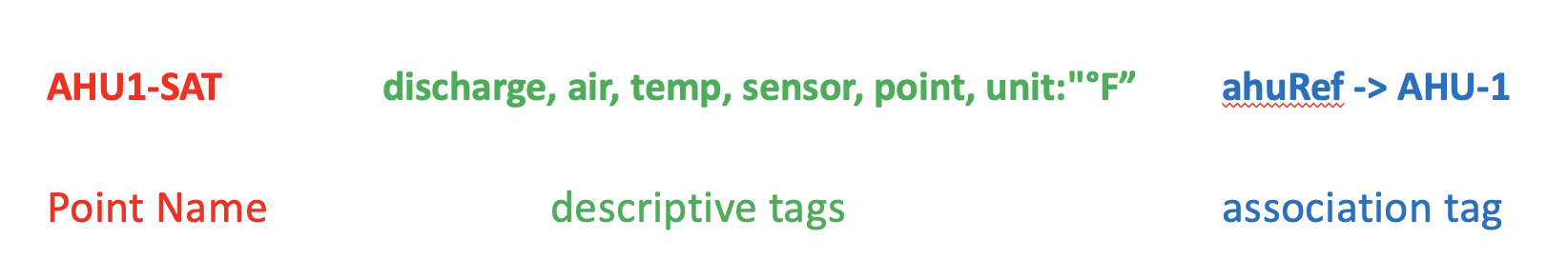 May 13-15, 2019
7
Analogy: A Markup Languagefor Device Data
Why can I point my browser at your website and read what you have published?
We didn’t pre-arrange for me to be able to interpret your website code
It works because industry agreed on a mark up language (HTML)
If you use HTML I can read the “data” on your website (text) 
Haystack does the same thing for device data
May 13-15, 2019
8
But Haystack Is More Than One Thing…
First – a standard methodology for defining and representing device meta data (descriptive data) – a specification on how to do it
Second – Standard vocabulary (tag sets), taxonomies (equipment models) developed by consensus of the community
Third -  Software Tools
REST API to easily exchange Haystack tagged data among applications
Reference implementations: Java, node.js, Dart, Python, C++ others
Plug-ins to enable various systems to “speak” haystack. 
Tools to streamline the tagging process
Fourth – The ongoing effort by Working Groups to develop tagging models, extend the standard, work with other standards groups, and educate the market
May 13-15, 2019
9
The Payoff – What It Enables
Applications that just work !
Example: Equipment Graphics that auto-generate just by reading the meta data associated with points
Control logic can ”find” all similar devices it should be applied to (think of room controls or VAV’s)
Easier integration among software applications – Apps can understand and consume data without human interaction to “map” data
A new generation of engineering tools to streamline project implementation tasks
May 13-15, 2019
10
Why Haystack Matters
We want to easily utilize data from various sources for reporting, visualization, analysis, supervisory control, and decision making
Lack of standardized naming conventions and adequate semantic information in control and equipment systems makes this a labor intensive effort
Names on their own can’t solve the challenge – too much information to be carried in a name, no standardization, and they already exist the way they are – your not going to change all existing names!
This is a major barrier to utilizing the rapidly growing amount of data produced by smart systems
May 13-15, 2019
11
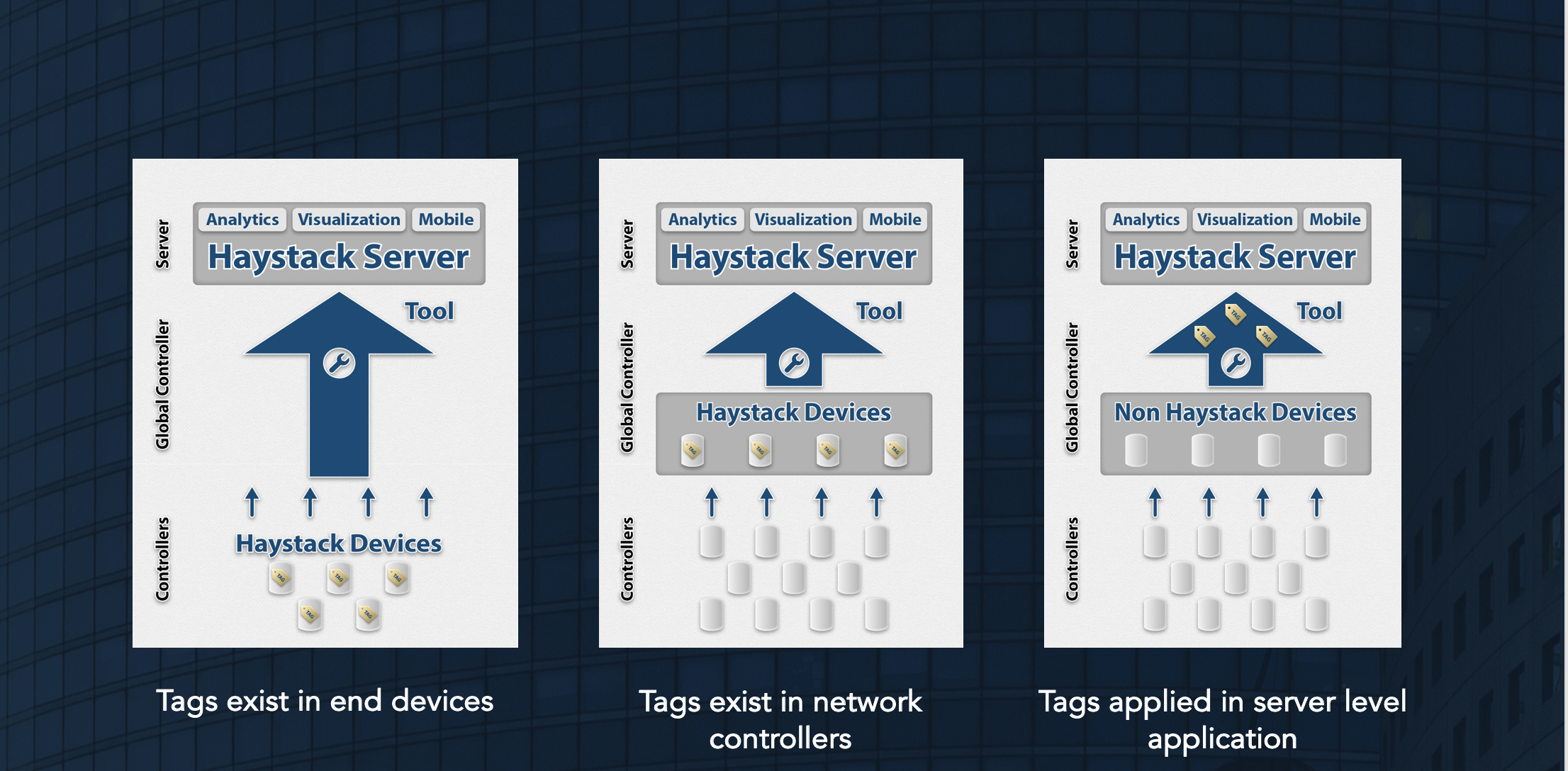 Architectures Using Haystack
May 13-15, 2019
12
Haystack – Adoption and Support
Winner of 2013 Digie Award for Best Intelligent Building Technology Innovationhttp://project-haystack.org/forum/topic/100 
Biennial Community-Produced Haystack Connect Conferences: 2013, 2015, 2017, 2019http://haystackconnect.org/ 
Press Announcement Showing Support from over 20 Companies http://www.prnewswire.com/news-releases/project-haystack-212890711.html 
Project-Haystack 501C Corp formed June 2014http://www.ireachcontent.com/news-releases/project-haystack-announces-formation-of-non-profit-corporation-263428181.html
May 13-15, 2019
13
BACnet Collaboration with Haystack
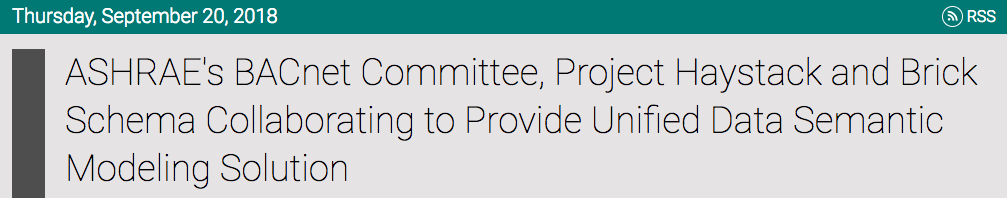 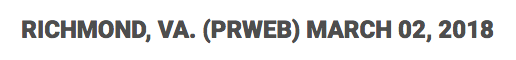 Formal collaboration to integrate Haystack tagging and Brick data modeling concepts into the proposed ASHRAE Standard 223P for semantic tagging of building data.ASHRAE Standard 223P: "Designation and Classification of Semantic Tags for Building Data” provides a dictionary of semantic tags for descriptive tagging of building data including building automation and control data along with associated systems.By integrating Haystack tagging and Brick data modeling concepts with the upcoming ASHRAE Standard 223P, the result is intended to enable interoperability on semantic information across the building industry, particularly in building automation. 
http://www.prweb.com/releases/2018/03/prweb15264563.htm
May 13-15, 2019
14
Haystack – Adoption and Support
Used in systems and software deployed in THOUSANDS of buildings to model 100’s of thousands of devices (last count – well over 30K facilities!)
Adoption by equipment manufacturers for next generation product – some on the market today
Intel joins Project Haystack as a Board Member (March 2017)
Dozens of systems integrators trained and using Haystack in projects every day
Over 1600 registered users on Project Haystack Forum
CABA White Paper March 2016
May 13-15, 2019
15
PROJECT Haystack – Our Members
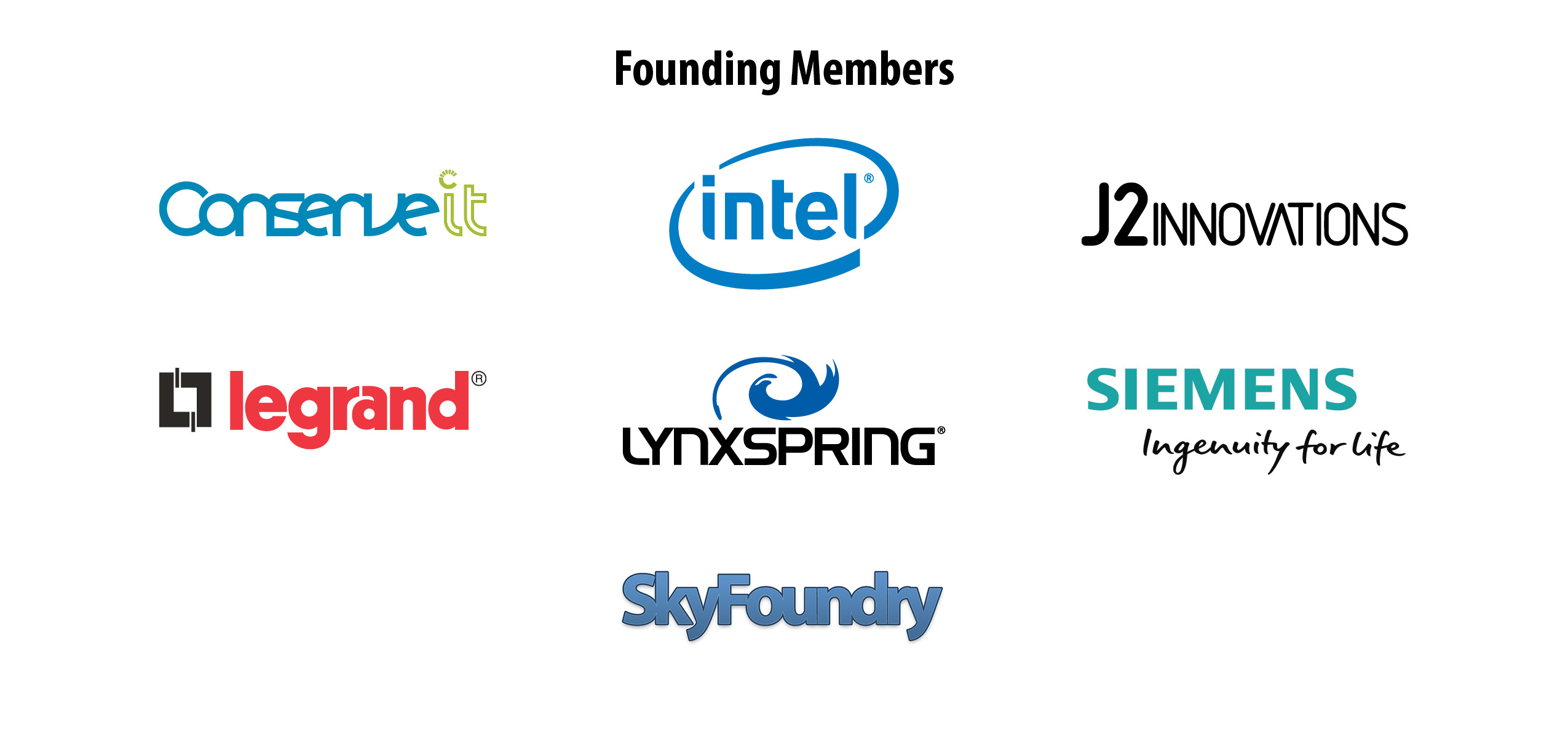 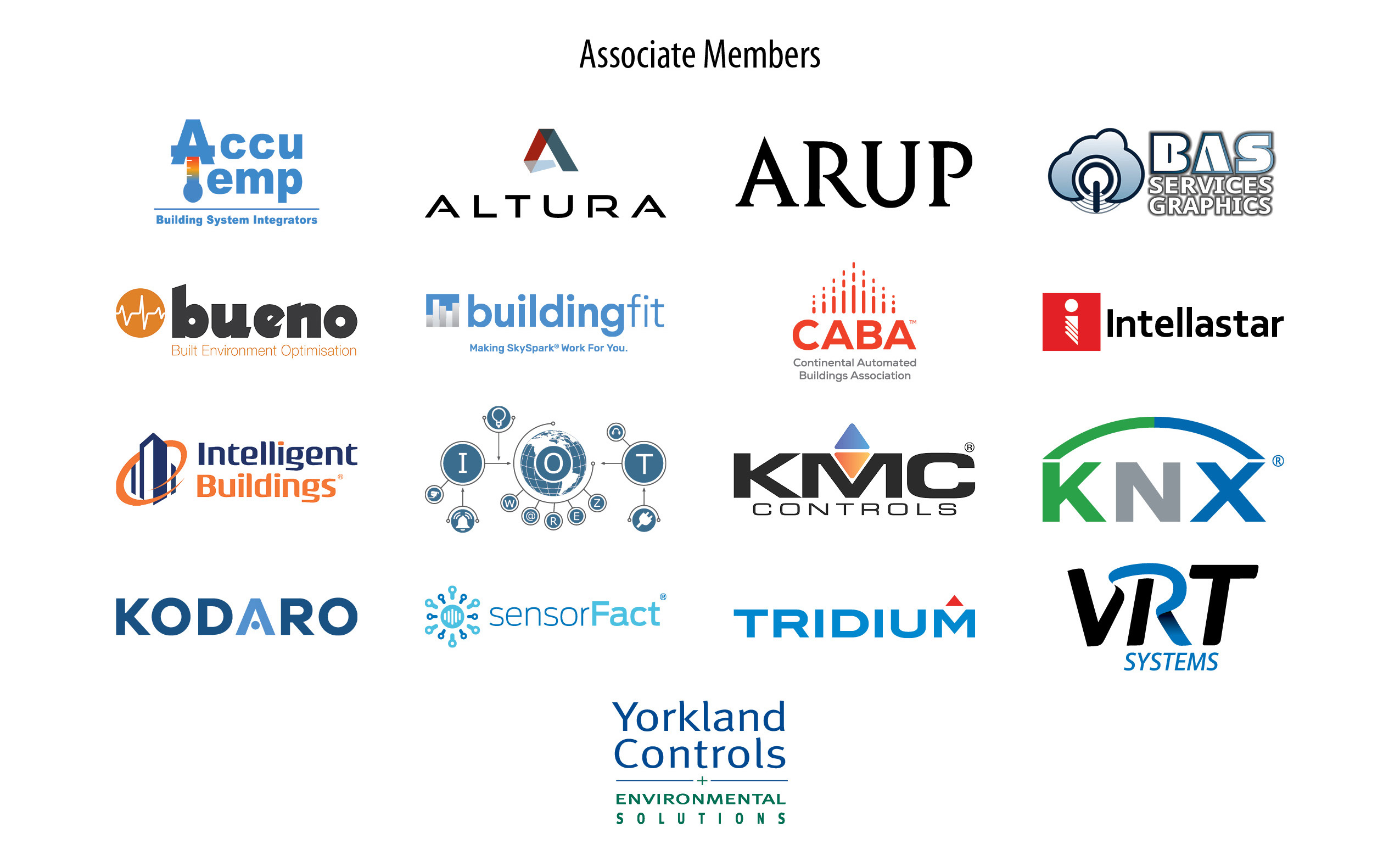 May 13-15, 2019
May 13-15, 2019
16
16
May 2019
Haystack – Resources
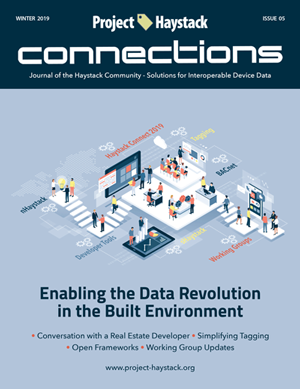 Haystack Connections Magazine - Latest issue – Winter 2019: https://marketing.project-haystack.org/images/connections-magazine/Project-Haystack-Connections-Magazine-Issue-5-Winter-2019.pdf 
Guide Specifications: https://marketing.project-haystack.org/project-haystack-resources/guide-specifications
CABA White Paper March 2016: http://project-haystack.org/file/22/CABA-White-Paper-on-Project-Haystack.pdf 
Detailed Reference Implementation:
https://project-haystack.org/file/28/Reference-Implementation--Applying-Haystack-Tagging-for-a-Sample-Building.pdf 
Find Resources and Software downloads here: https://marketing.project-haystack.org/
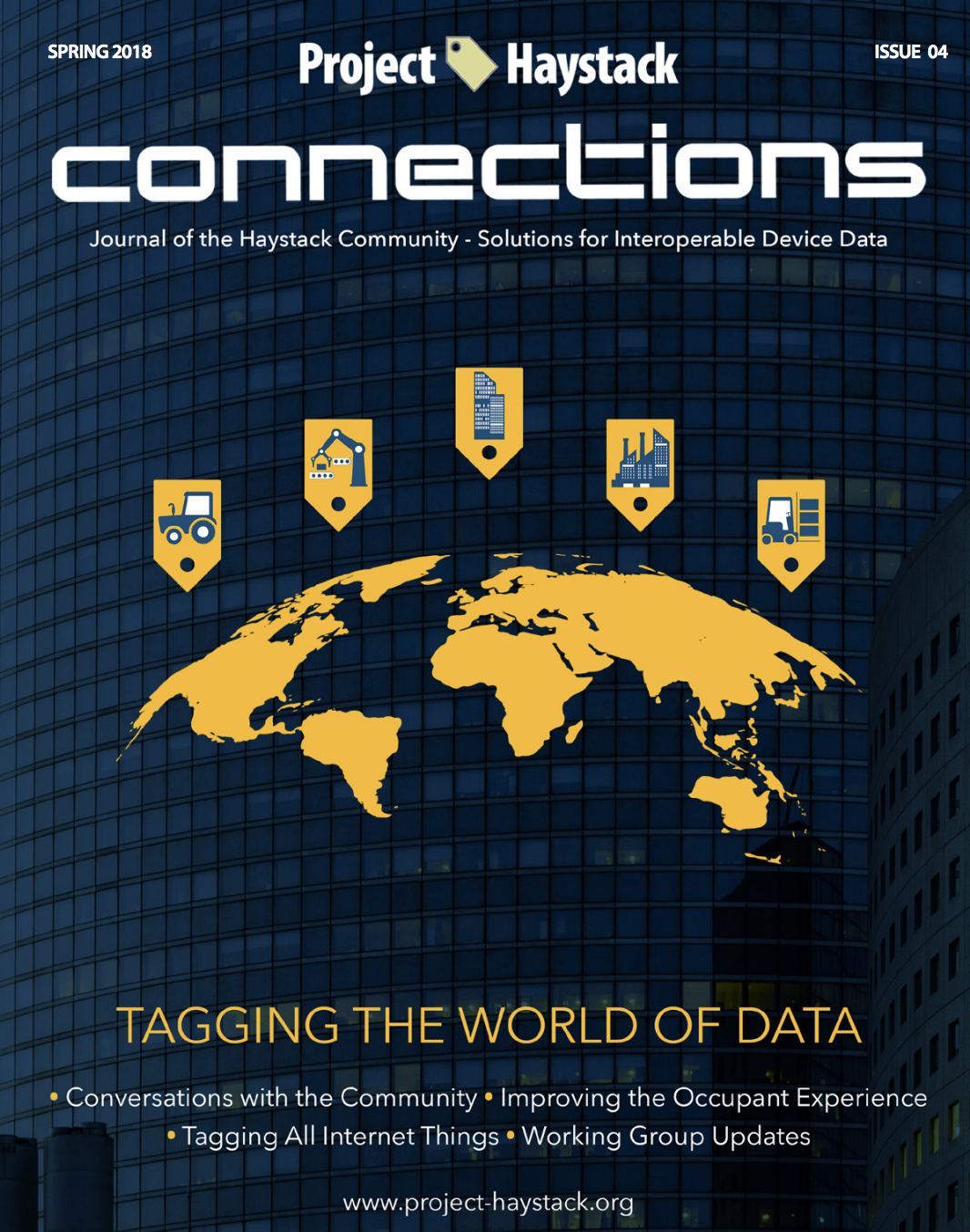 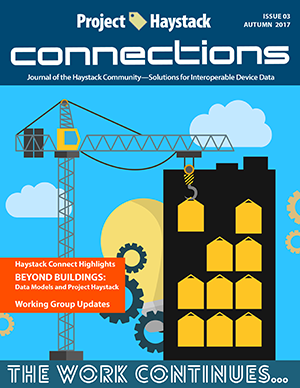 May 13-15, 2019
May 2019
17
Haystack –Key Takeaways
Deployed, working, proven in THOUSANDS of applications
Open source, community-driven, ZERO cost to access documentation and use
Extensible beyond community agreed equipment models – you can use Haystack methodology with your own tags/descriptors outside of standard group work on models
Lightweight – can be implemented in the smallest devices, network level controllers, standard databases – all the way to text files, & Excel worksheets
Human readable and machine readable
Accessible/understandable by real users – technicians and engineers that do systems integration
The standard, libraries and tools continue to advance through the efforts of a worldwide open source community
May 13-15, 2019
18
May 2019
Thank You for Joining Us!
John Petze
Executive Director, Project Haystack Organization
www.project-haystack.org
johnp@haystackconnect.org
May 2019